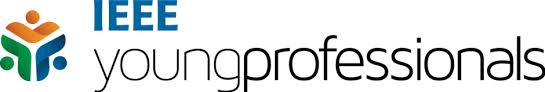 (Formerly GOLD)


IEEE Central Texas Section

Fall Planning Meeting 
August 29, 2015
San Marcos, TX
Leadership Team
Fabio Gomez, Chair
Brandy Alger, Outreach Vice-Chair
Eric Angeles, Technology Vice-Chair
Kathryn Kidson, Business Relations Vice-Chair
Devon Ryan, Past-Chair
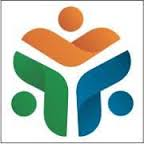 Last Year
L31’s….YES
Expanded team
Sections Congress – Section’s Delegate
Spoke at IEEE UTSA SPAC
Fabio spoke at IEEE UT Leadership Retreat
Established social media presence
SXSW IEEE YP Mixer
Spoke at TEMC 2014, Toronto
https://www.youtube.com/watch?v=PDjCR_33ZWs&x-yt-ts=1421914688&x-yt-cl=84503534
GLOBECOM 2014
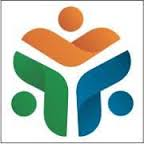 This Year
IEEE YP Presence in SXSW (2 hot events)
IEEE YP Mimosa Meetup
IEEE Future of Identity After-Party
We have L31s!!!
Expanded our leadership team
Grow social media presence
Contribute to MAW Planning
Host IEEE Day Happy Hour
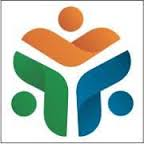 Key Takeaways
To do more and make more things happen
Collaborate with other societies as much as possible inside your section and outside your section
Utilize our IEEE leadership team
To reinvigorate your society 
Take advantage of Young Professionals
Take advantage of tech trends, as online users increases, tech savviness increases; therefore, if you fall behind the tech curve and repel members/volunteers
Social media presence
Have happy hours tech meet ups, be consistent
82% of YP’s said that they seek technical information